SponsormenuOnline platform voor medische technologie in de gezondheidszorg
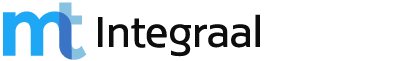 Geldig van 1 januari tot 31 december 2024
Wat is                              en wat kunnen we voor u betekenen?
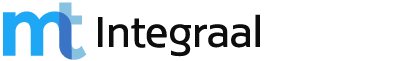 MTIntegraal focust zich voornamelijk op het werkveld van techniek en fysica in de zorg. Daar vinden we ook de meeste lezers: medisch technici, (bio)medisch technologen, klinisch fysici, technisch geneeskundigen, e.d. Circa 2800 trouwe lezers worden iedere twee maanden via de nieuwsbrief geïnformeerd over de nieuwste artikelen. 
MTIntegraal draait volledig op vrijwilligers, maar maakt wel structurele kosten. Een deel van de inkomsten worden verworven door partnerschappen aan te gaan. In dit partnerschap kunnen bedrijven zich profileren als ondersteuner van MTIntegraal. Ook kunnen zij over hun producten en diensten publiceren in white papers, die naast informatief ook wervend geschreven mogen worden. Daarnaast wordt advertentieruimte aangeboden en heeft het tijdschrift ook een vacaturebank.
MTIntegraal is een online platform gericht voor geïnteresseerden en werkenden in het werkveld rondom medische technologie in de gezondheidszorg. MTIntegraal verschijnt 6x per jaar, vaak met thematische edities over o.a. innovaties, uitleg over techniek, organisatie van (veilige) toepassing van medische technologie en informatie over wet- en regelgeving. 
Het tijdschrift wordt voor en door het werkveld georganiseerd. De redactieleden zijn werkzaam in het werkveld en lobbyen het jaar door binnen hun netwerk naar auteurs die mooie en interessante content kunnen aanleveren. Ook lezers die hun expertise willen delen vinden in MTIntegraal laagdrempelig maar effectief een podium.
2 white papers
2 white papers
2 white papers
Partnerschap
Uw logo in nieuwsbrief
Uw logo in nieuwsbrief
Eigen partnerpagina
Bedrijfsinformatie & white papers
Word partner van MTIntegraal! Tegen een scherp tarief kunt u in white papers alles over uw producten en diensten delen met de lezers van MTIntegraal. Ook kunt u zich profileren als partner van MTIntegraal op de website en in de nieuwsbrief. 

Onze mogelijkheden:






*Wilt u eenmalig een white paper publiceren? Dat kan tegen een tarief van €995,-
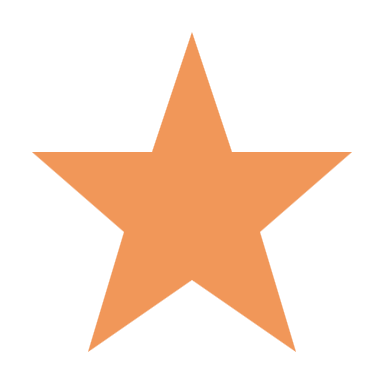 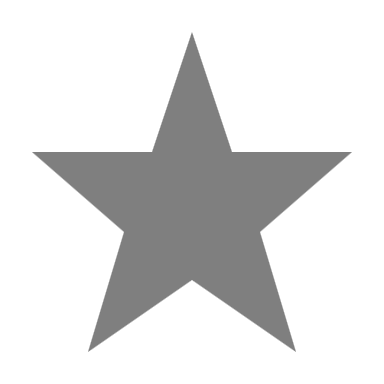 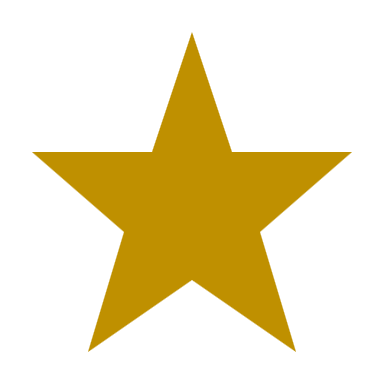 Partner Goud
€2.500,- p.j.
Partner Brons
€1500,- p.j.*
Partner Zilver
€2.000,- p.j.
Advertenties
Toon uw advertentie in de advertentieblokken op www.mtintegraal.nl. Uw advertentie verschijnt iedere 30 seconden op de homepage en onder ieder artikel. Vanuit de advertentie kunt u doorlinken naar een URL van uw keuze. 

Tarieven:
Per editie: €200,- 
Jaaradvertentie: €1000,-
Vacatures
Vergroot uw bereik voor werving van medisch technici, klinisch fysici, biomedisch technologen, e.d. door gebruik te maken van de vacaturebank van MTIntegraal. Met jaarlijks 30.000 bezoekers en een trouw leespubliek van 2800 lezers bieden wij een interessant en waardevol podium voor uw specifieke doelgroep.

Vacatures worden standaard gedurende 2 maanden geplaatst
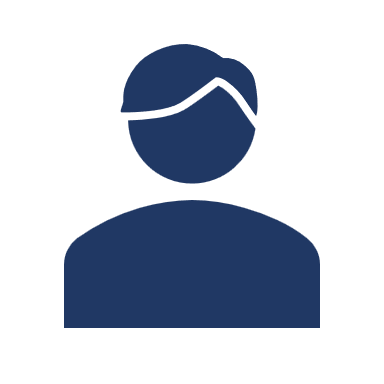 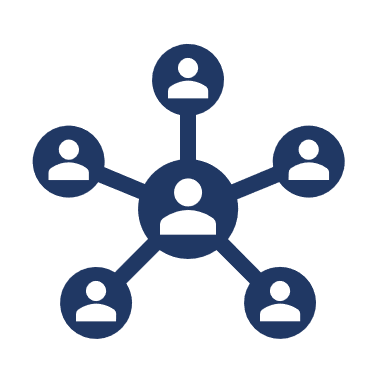